ECERS-Third Edition
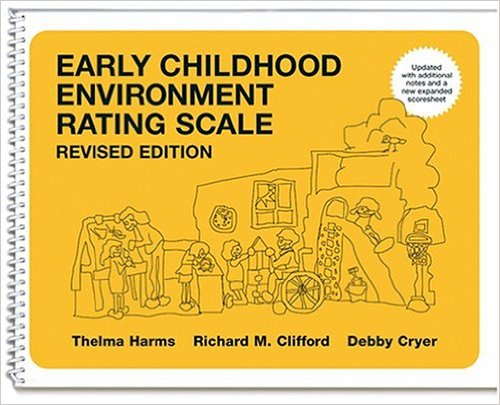 RPPP Staff  Meeting
November 30, 2015
Barbara Decker
Betsy Wing-Schroeder
Overview
Reflects the child’s daily experience

Addresses 3 basic needs of children:
 1. Health/Safety
 2.  Support/Guidance to build positive relationships 
 3. Appropriate learning opportunities

Used in 20 countries

Used with children 3-5
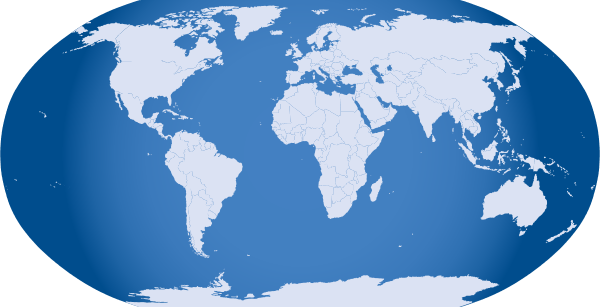 General Changes
Has moved from 43 items in 7 subscales to 35 items and 6 subscales

Recommended that all indicators are scored 

Less attention to accessible materials and more to how teachers use the materials
[Speaker Notes: Items are scored even when they are  not needed to determine the Indicator score
The parents and Staff subscale has been eliminated
Scoring remains the same scale- the scale is on page 9 in the manual]
General Changes
Language and Reasoning has changed from 4 to 5 items

There are 3 new Math items
		 ( 23,24, 25)

Clarification Notes have been revised
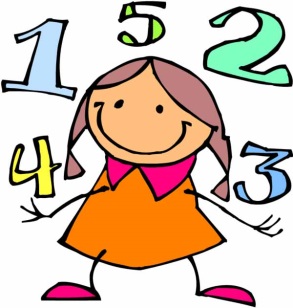 [Speaker Notes: We will be looking at the Language and Reasoning Section today at this staff meeting]
The Observation
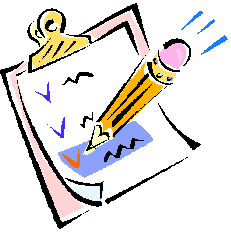 3 hours during most active part of the day

Most children should be present

The observers may need additional
 time to document materials
[Speaker Notes: Not done during arrival nor departure.

The observers may need  additional  time to look at and document materials before or after the observation]
The Observation
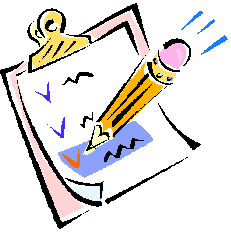 The observer must see it in order to score it

Observers need to see meal/snack and at least 15 minutes of gross motor play

There is no staff interview

If group splits, one group will be selected and scores based on that group
[Speaker Notes: Observers should not talk to each other if there is more than one.
Cell phones are to be turned off.
Hand washing is required for all ERS observers when they enter the room]
Biggest Changes
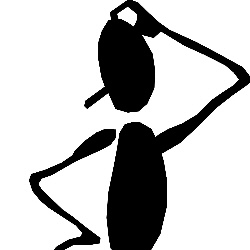 The Language and Literacy Subscales (#12- #16)

 Math Subscales (#23-#25) 

Sand and Water are now addressed in Item #22  Nature/Science
Hints
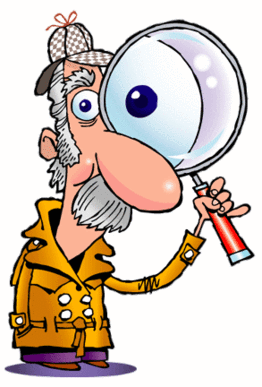 Read through the Terms and Definitions   found on pages 10- 12

No Sponges and dish cloths can only be used once, on one table

Use Sanitizer on tables and disinfectant on toilets and door handles
[Speaker Notes: Weather permitting means almost every day]
Hand Washing
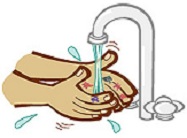 Moisten hands with water
Use liquid soap
Rub hands away from water for 20 seconds
Rinse hand under running water
Dry hands 
Turn off faucet using paper towel
Throw towel away
Questions
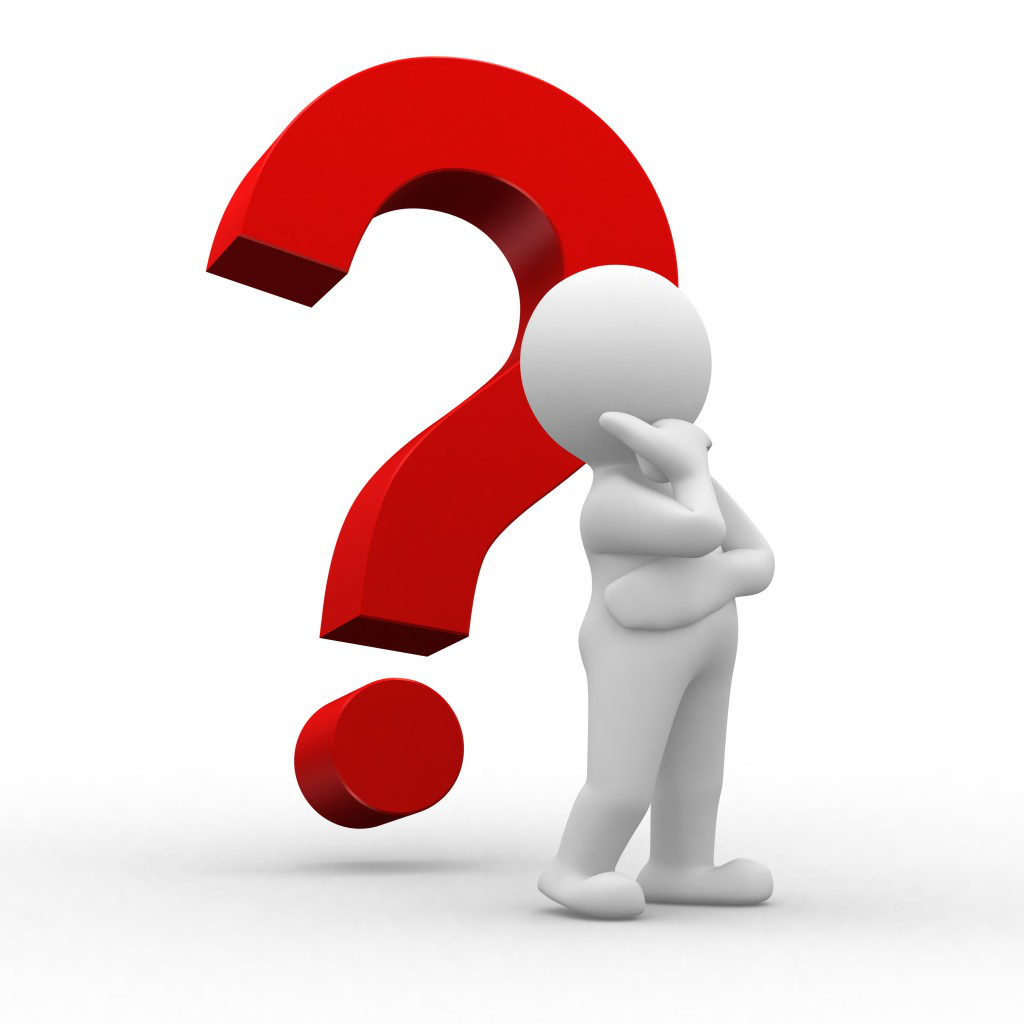 Activity
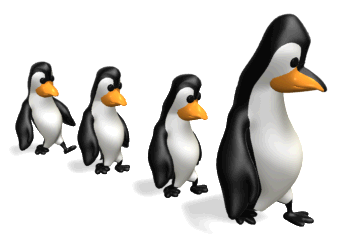 Move to your group

Review the Language and Literacy item
 
Read the Clarification Notes

Chart the items and adult interactions needed to score a 7
[Speaker Notes: When you are done move on to the Fine Motor Item and do the same process]